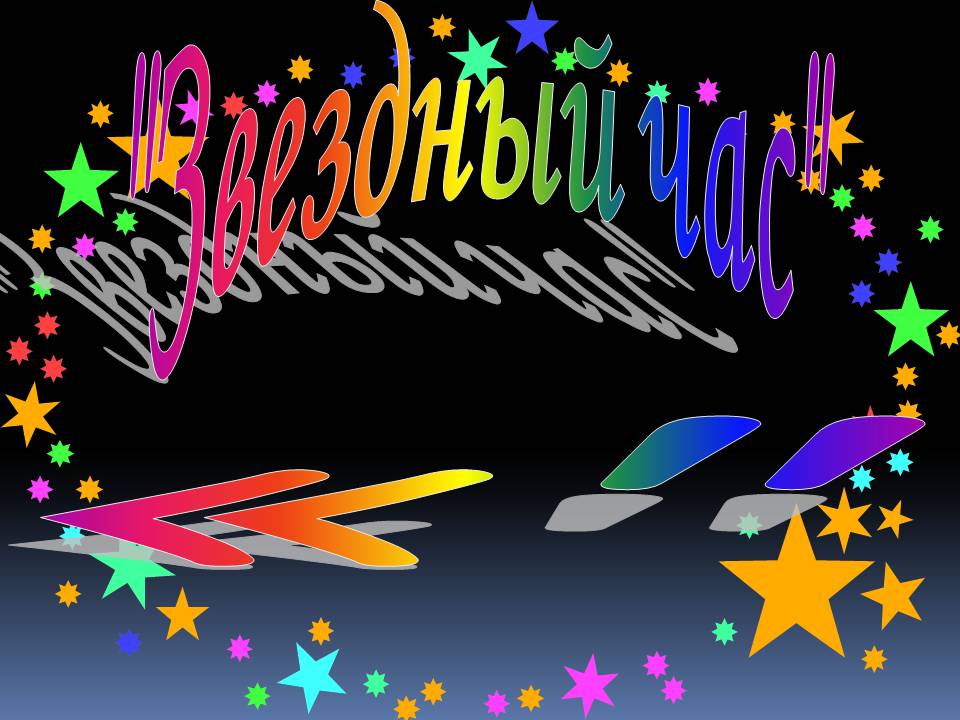 ДВОРЕЦ СПОРТА « ОЛИМП»
1 тур
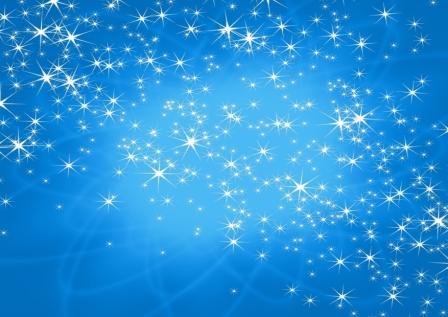 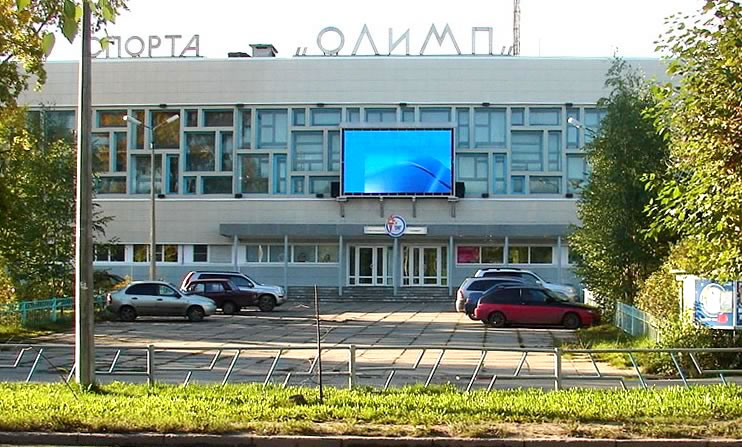 1
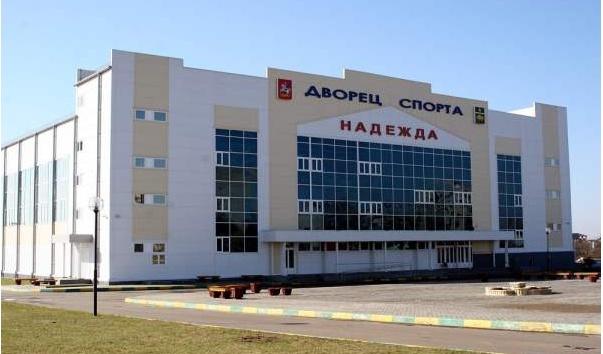 2
ПОДНИМИТЕ ТАБЛИЧКУ С НОМЕРОМ НА КОТОРОЙ ИЗОБРАЖЕН ДВОРЕЦ СПОРТА В НАШЕМ ГОРОДЕ?
3
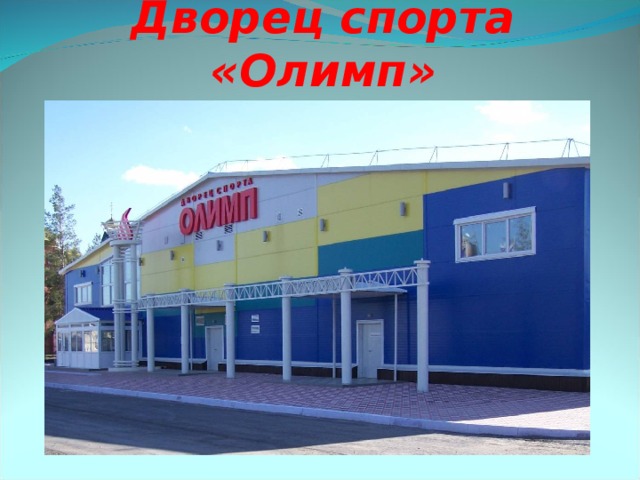 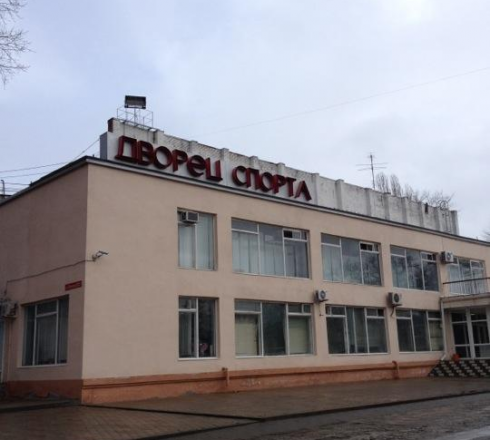 4
2 тур
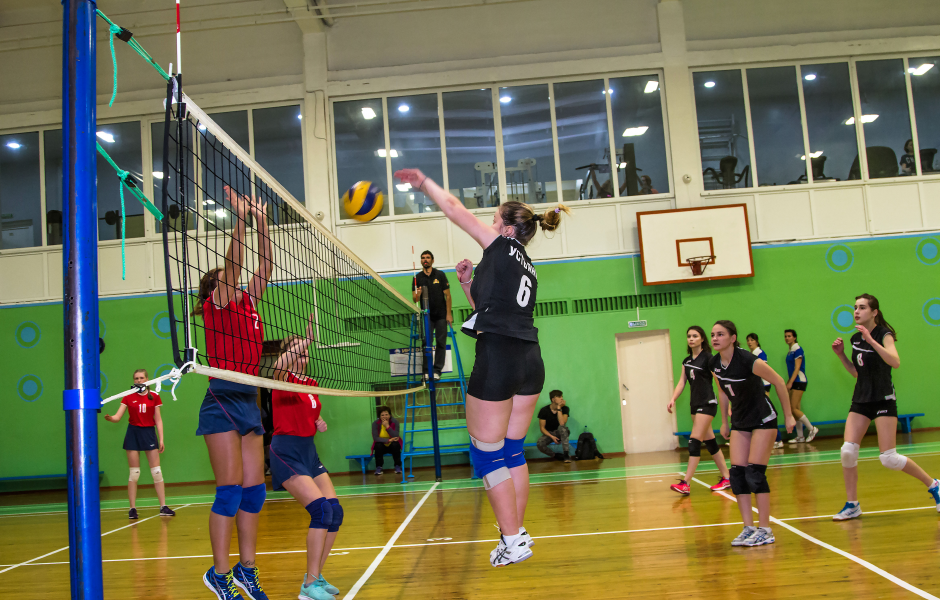 1
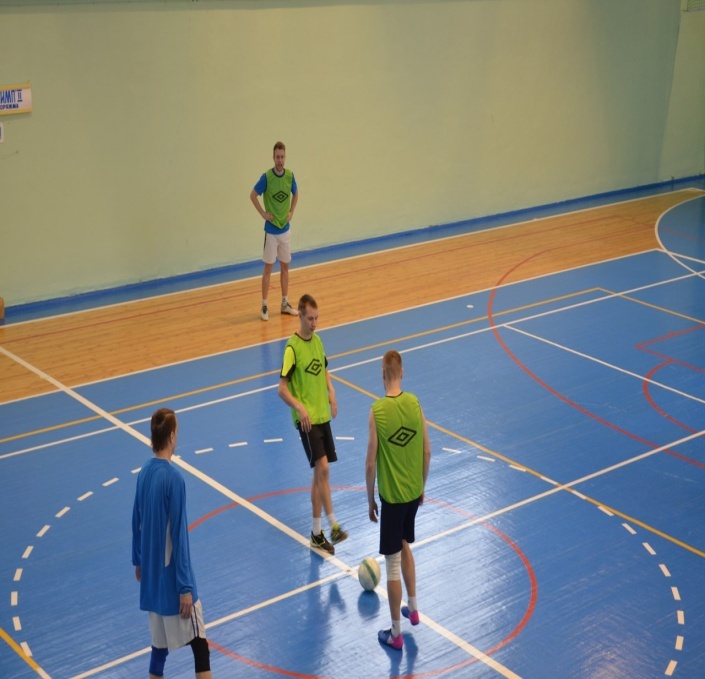 2
3
4
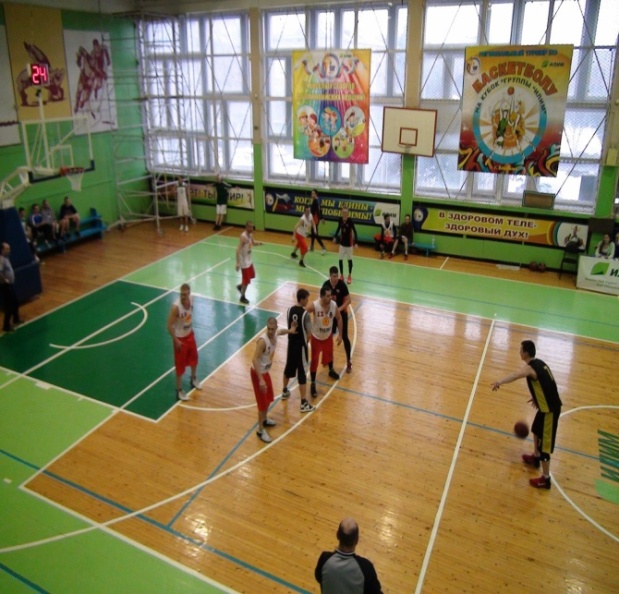 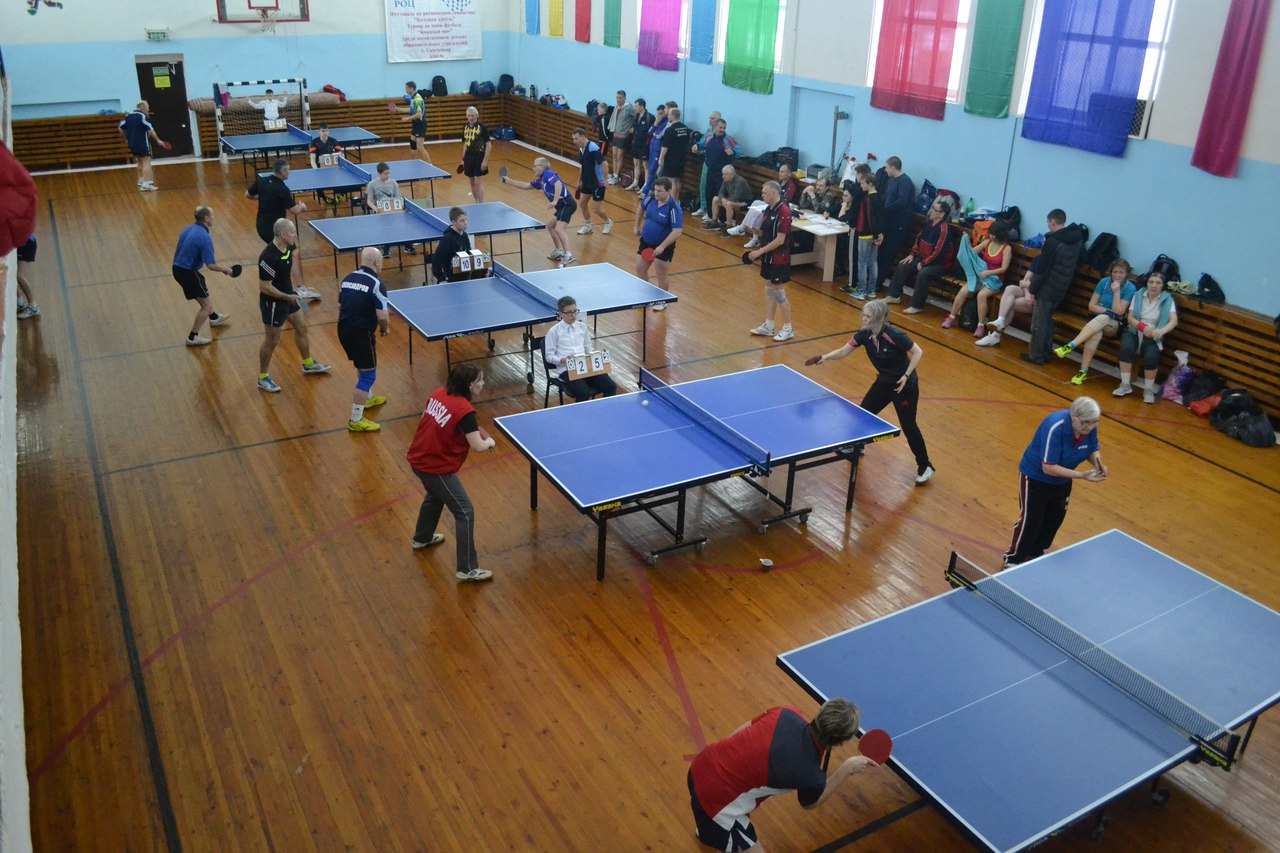 3 тур
Соберите пазлы  из герба города Коряжма и эмблемы  « Олимпа»
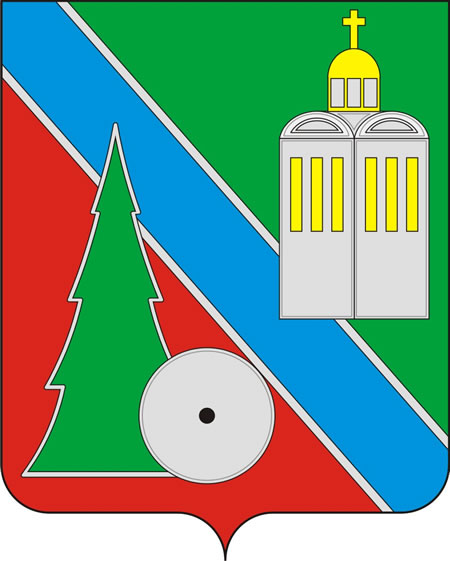 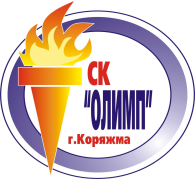 4 тур
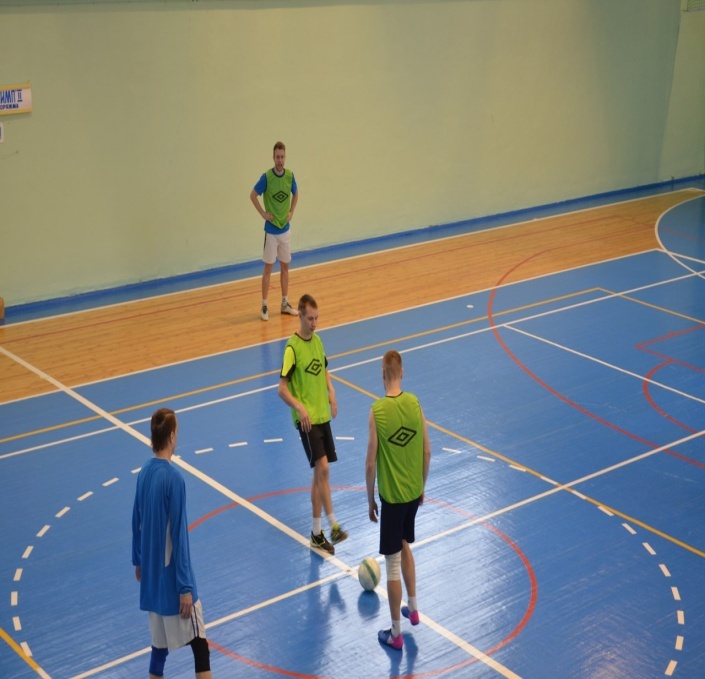 1
3
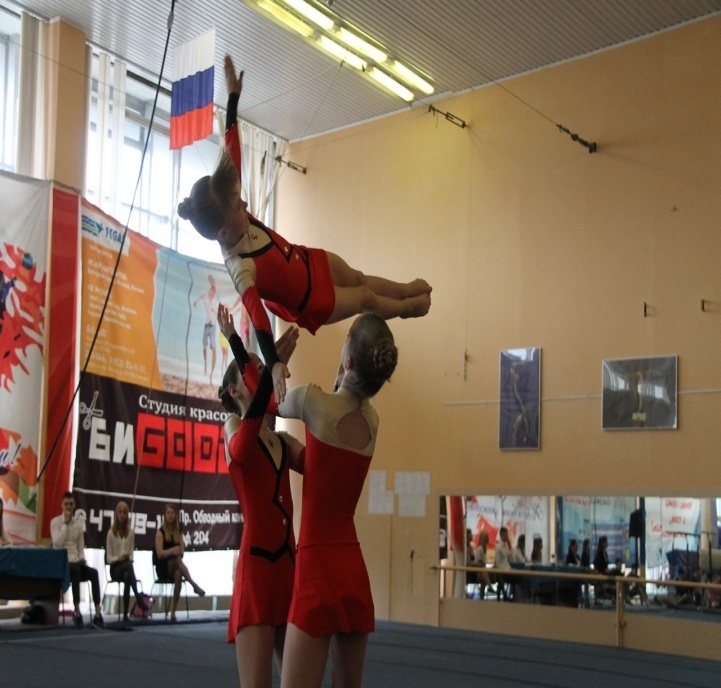 2
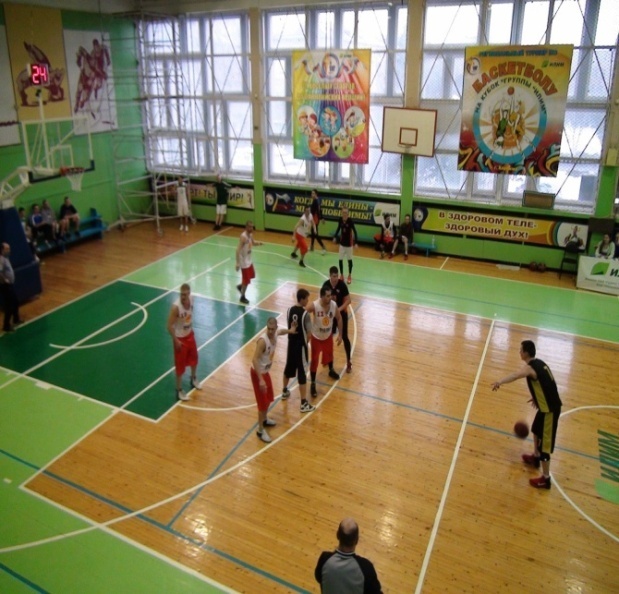 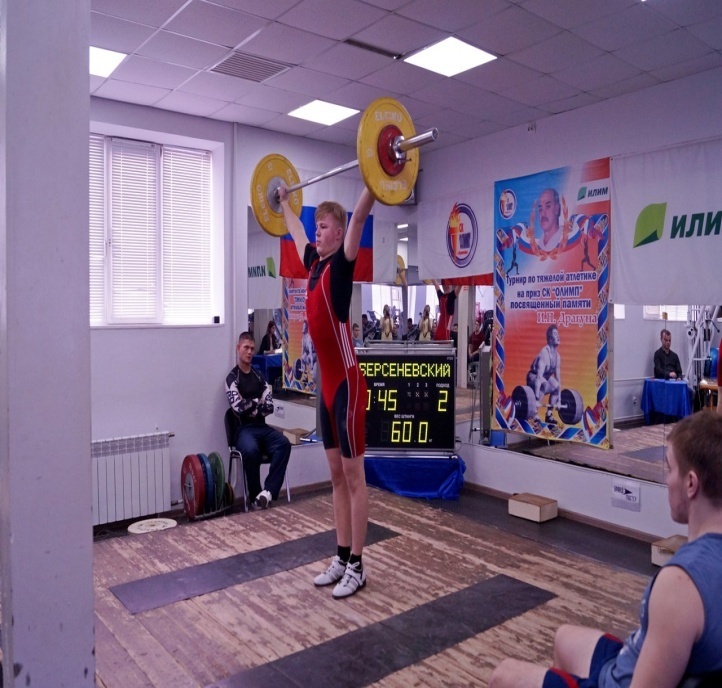 4
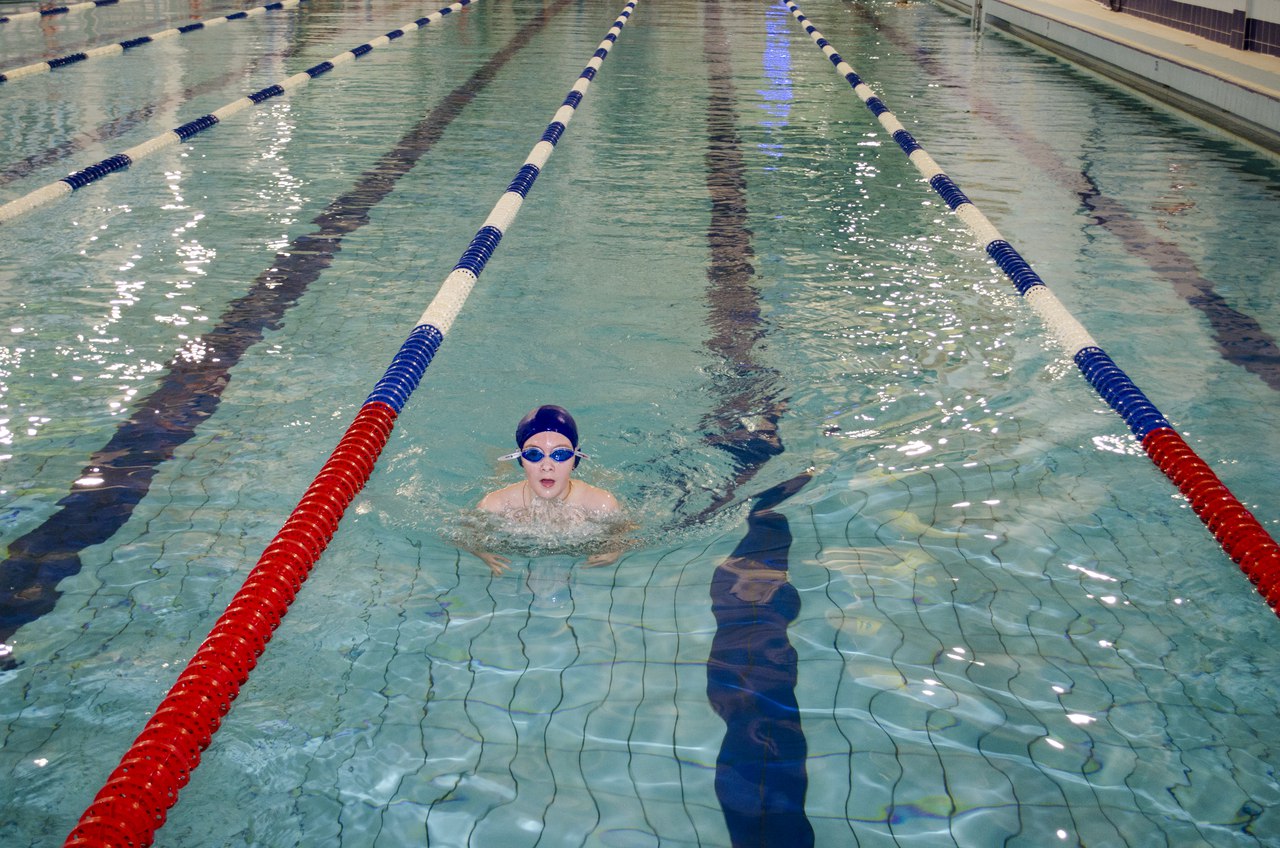 5
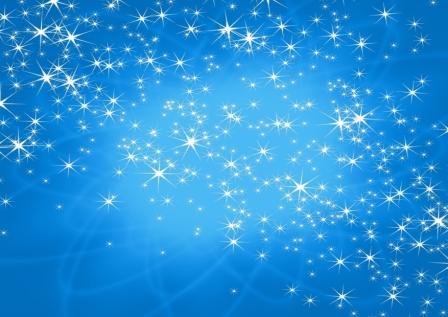 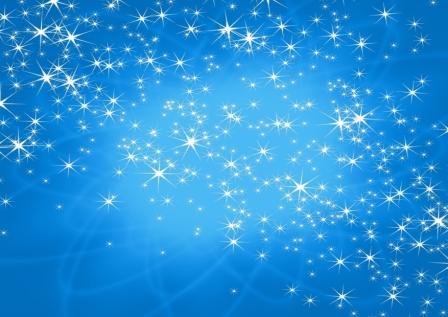 Все это спортивный инвентарь
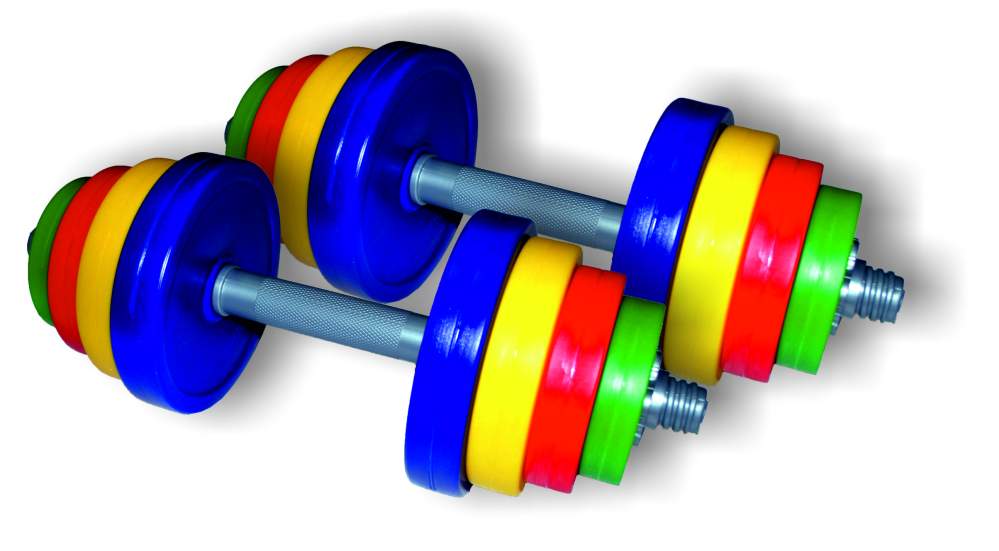 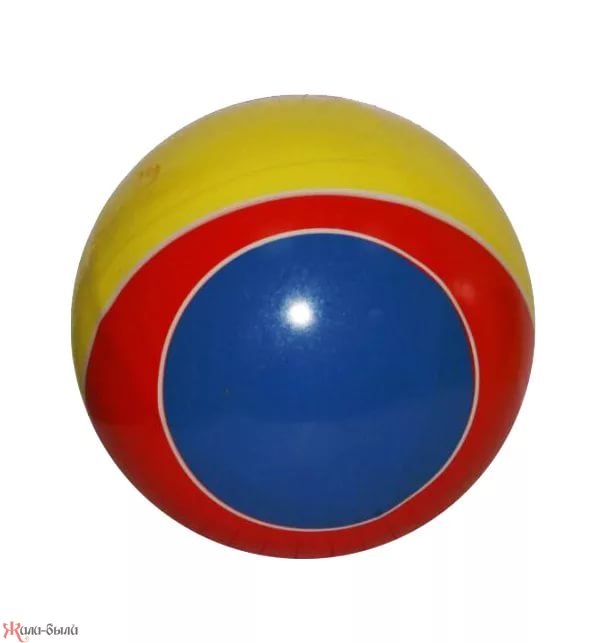 5 тур
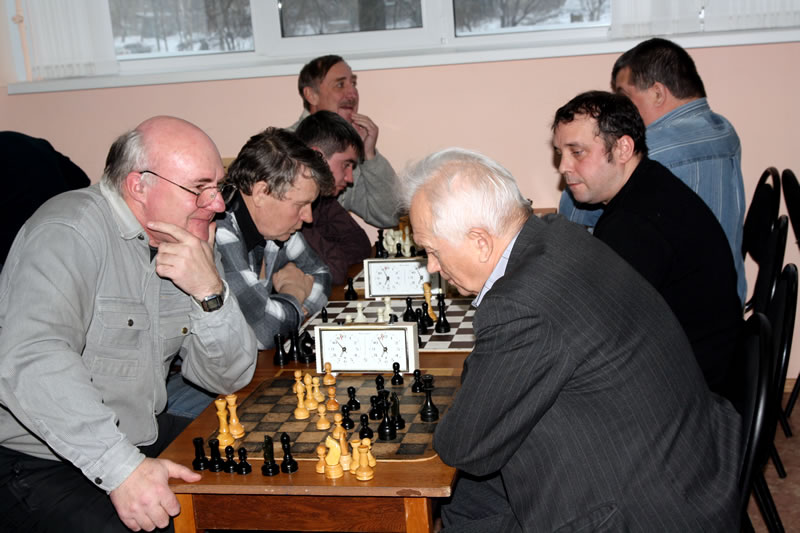 2
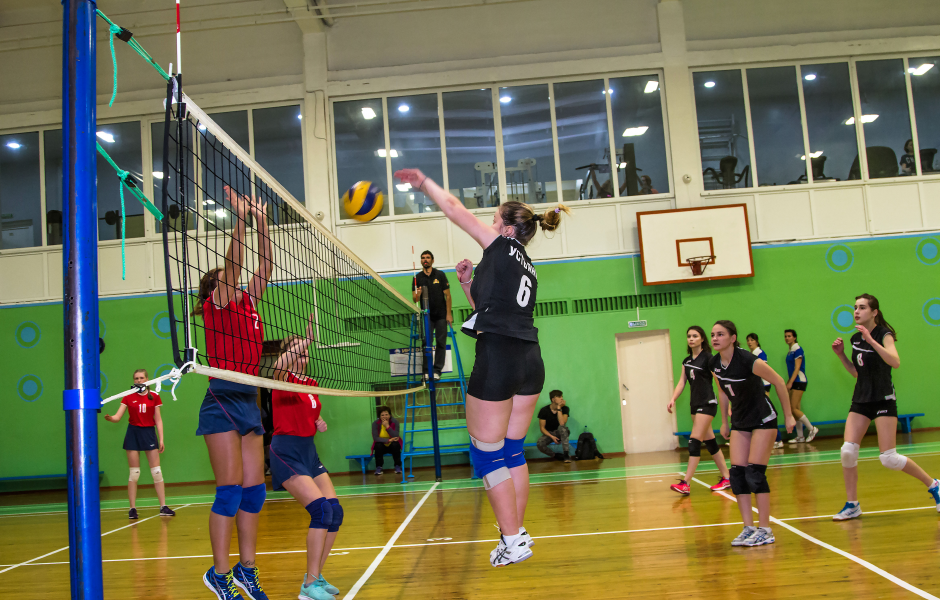 1
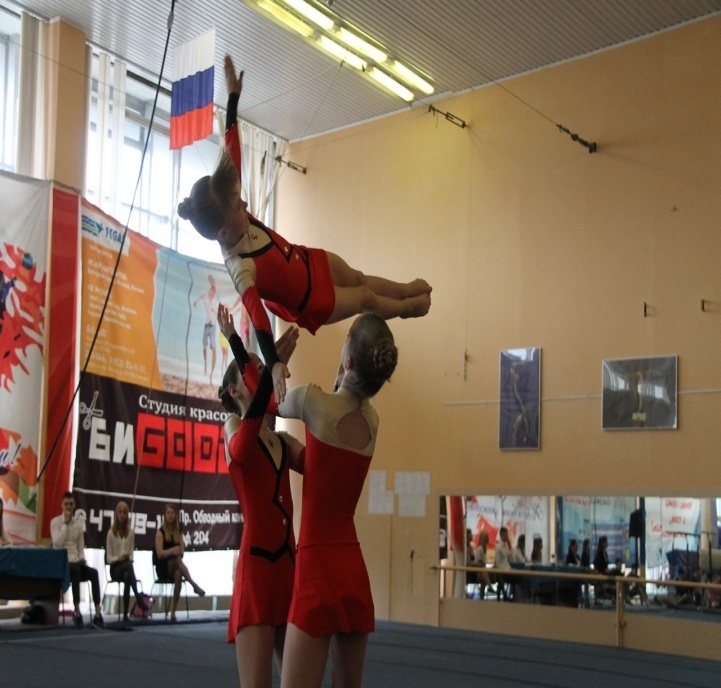 3
4
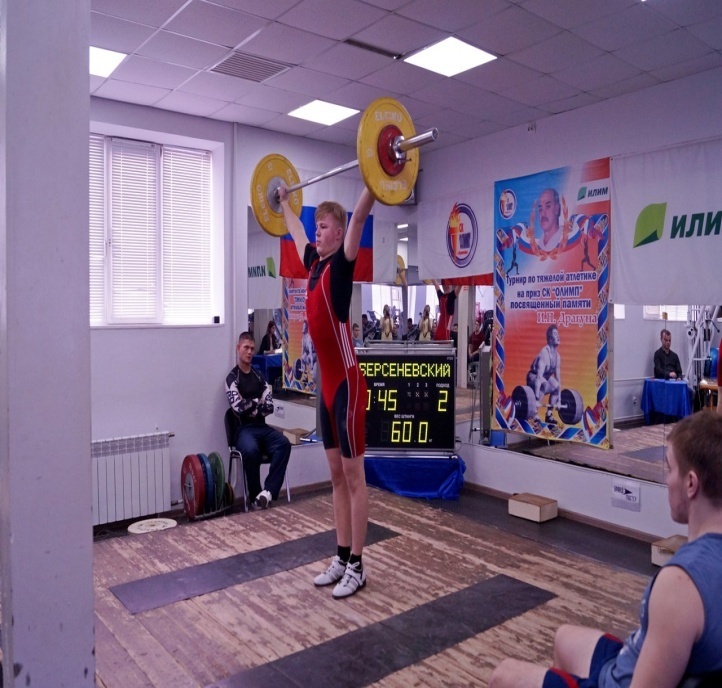 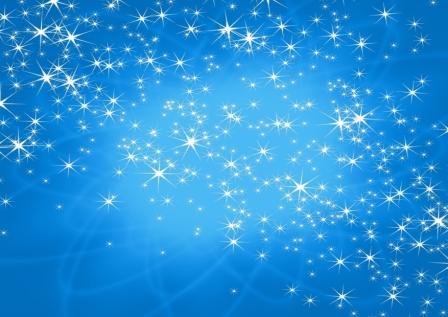 ФИНАЛ
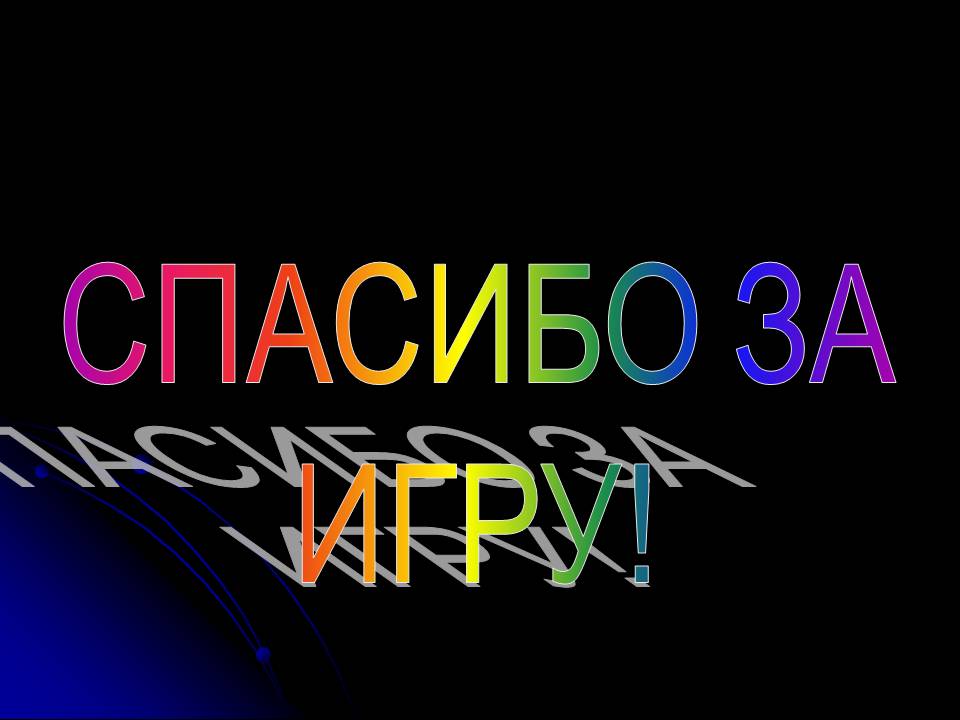 Спасибо за игру!